Je m’habille et …
Album réalisé par les élèves de la classe de GS d’Aurélien 
Namia, Ozan, Khoussein, Maroua, Suzanna, Elizabed
Coucou, je suis M Clown . Je mets ma culotte.
Je mets mon pantalon.
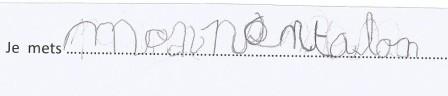 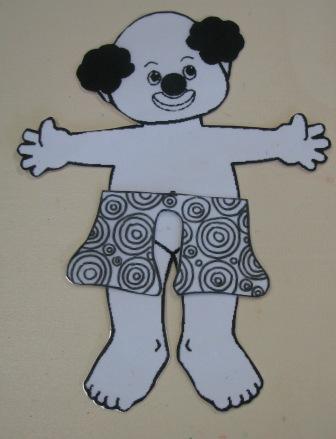 Je mets ma chemise.
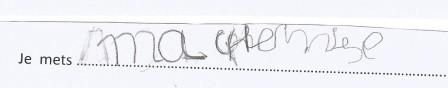 Je mets mes chaussures.
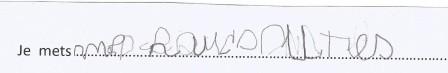 Je mets mon nœud papillon.
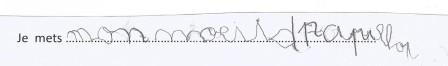 Je mets mes bretelles.
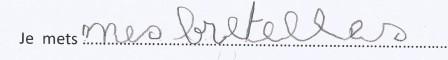 Je mets mon chapeau.
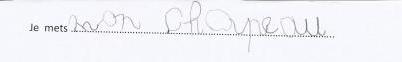 Je mets ma cravate.
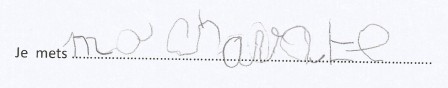 Je mets mon nez rouge.
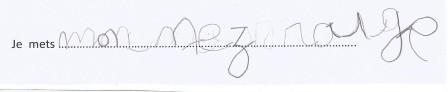 et …...
j’arrive  fêter Carnaval avec vous .